Short-term outcome of Colonic Stent (WallFlex) prospective feasibility study
Tomonori Yamada1,2
1.Gastroenterology, Japanese Red Cross Nagoya Daini Hospital
2. Colonic Stent Safe Procedure Research Group
Conflicts of Interest
The author have no financial conflicts of interest.
Background and Aims
The self-expandable metal stent (SEMS) can alleviate malignant colonic obstruction and avoid emergency decompression surgery.
The colorectal SEMS was not approved by the Japanese Ministry of Health, Labour and Welfare until 2011.
The aim of our study was to evaluate the efficacy and safety of SEMS in patients with malignant colorectal obstruction.
Short term outcome within 7 days
BTS
Surgery
Malignant
 colorectal
 obstruction
Stent
Palliative
Study design: Prospective, Observational study
Technical success rate
Clinical success rate
Safety profiles: short term
Inclusion/ Exclusion criteria
Patients requiring palliative and bridge to surgery treatment of colorectal obstruction by malignant neoplasms.
Only patients with no previous colonic stenting will be included in the registry.
Previous colonic stent placement
Enteral ischemia
Suspected or impending perforation
Intra-abdominal abscess/perforation
Contra-indication for endoscopic procedure
Benign stricture
Any use of the stent except outlined indication for use
Device and Procedure
WallFlex Enteral Colonic Stent (Boston Scientific)
Uncovered type
Diameter	22 and 25mm
Length	6, 9, and 12cm
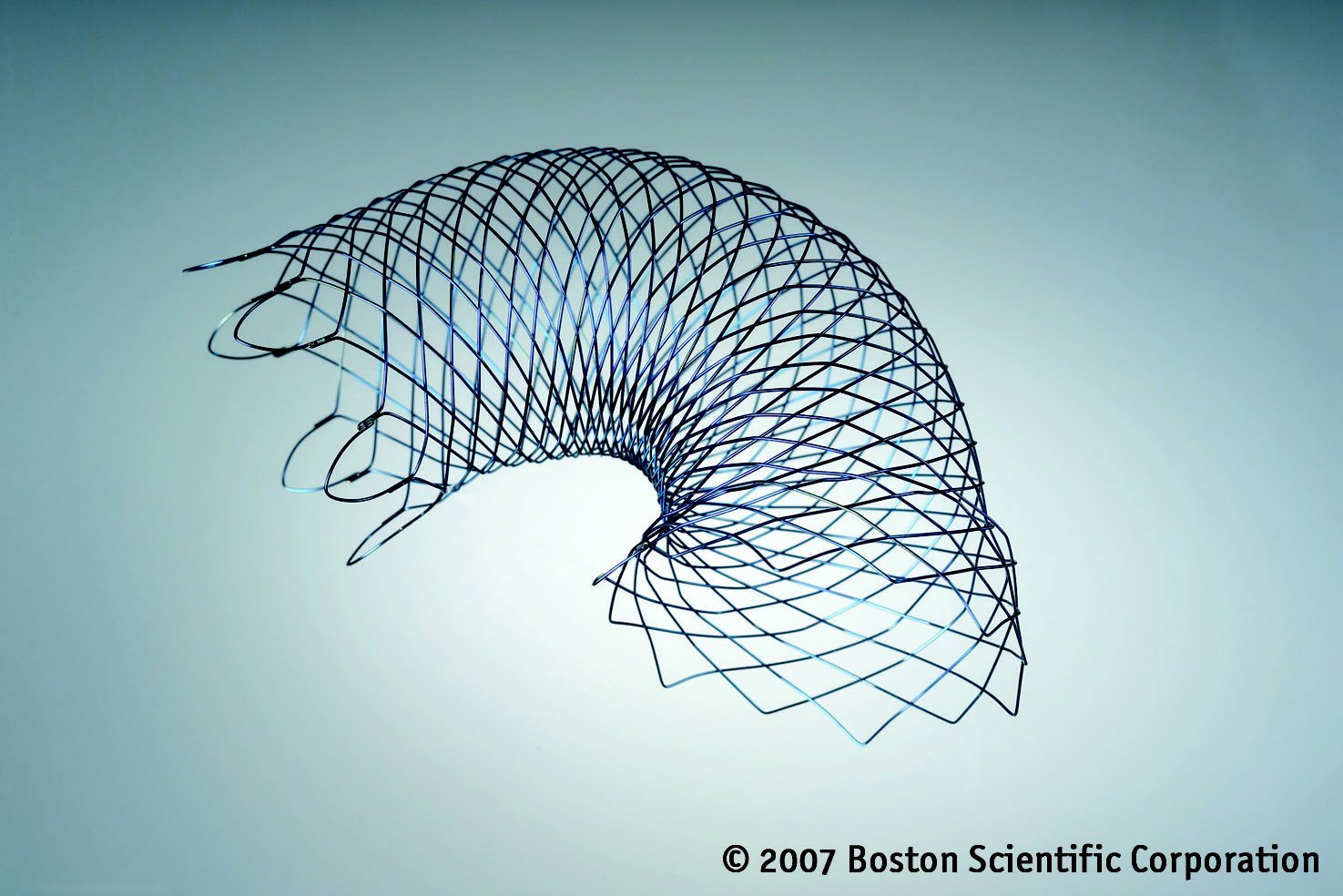 Under endoscopic and fluoroscopic guidance
Patient cohorts
N=517: Procedural Success Analysis 
		Enrolled Patients (ITT)
3 not enough stenosis
1 no evidence of stenosis
1 benign stricture
5  excluded
N=512: Per-protocol Analysis Cohort
Baseline characteristics 1
N=512
Age, median(range), years
72 (25-101)
289/ 223
Sex, male/female, n
Symptoms of obstruction
Constipation, %
90.0
Abdominal pain/ cramps, %
72.5
Bloating, %
79.7
Nausea/ Vomiting, %
47.1
Performance Status
0/ 1/ 2/ 3/ 4, n
221/ 136/ 64/ 66/ 25
CROSS
0/ 1/ 2/ 3/ 4, n
183/ 150/ 72/ 77/ 30
Technical success data
% (n/512)
Yes
97.9 (501)
No
2.1 (11)
Impossible to pass guidewire
1.4 (7)
Perforation by guidewire
0.4 (2)
Perforation by ERCP catheter
0.2 (1)
Not accessible by endoscope
0.2 (1)
Clinical success data
Clinical success defined as a resolution of symptoms and radiological relief of the obstruction within 24 h.
% (n/512)
Yes
96.1 (492)
3.9 (20)
No
No technical success
2.1 (11)
Poor expansion
0.6 (3)
Perforation
0.6 (3)
Inadequate decompression
0.2 (1)
Multiple obstruction
0.4 (2)
Safety profile within 7days
% (n/492)
Migration
1.6 (8)
Re-obstruction
1.2 (6)
Perforation
0.6 (3)
Multiple-obstruction
0.4 (2)
Tenesmus
0.2 (1)
Appendicitis
0.2 (1)
Summary
Technical success rate was 97.9%.
Clinical success rate within 24h
												was  96.1%.
Perforation rate was 1.8% (9/512).
Conclusion
In our multicenter prospective study, 
the WallFlex Colonic Stent provided a safe and highly  successful short-term treatment of malignant colorectal obstruction.